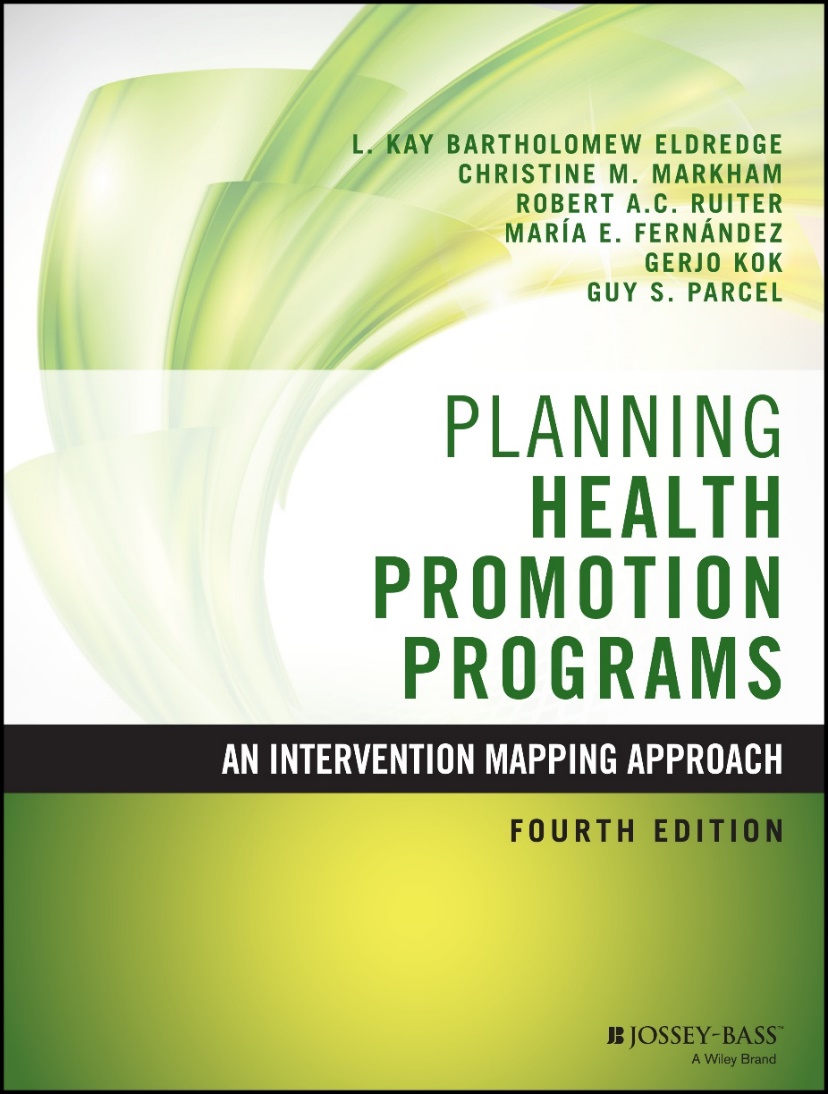 Chapter 2: Behavior-Oriented Theories Used in Health Promotion
NOTE: Resource chapter, not translatable to lecture